Algebra
11-sinf
Mavzu: Boshlang‘ich funksiya va aniqmas integral tushunchasi
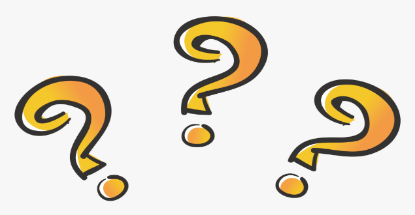 Fan o‘qituvchisi:
Turg‘unova Mohizabon Mahmudjon qizi
1-misol
1
2
Misolning yechimi
1
2
2-misol
1
2
3
Misolning yechimi
1
2
3
3-misol
1
2
Misolning yechimi
1
2
4-misol
1
2
Misolning yechimi
1
2
5-misol
1
2
3
4
Misolning yechimi
1
2
3
4
6-misol
7-misol
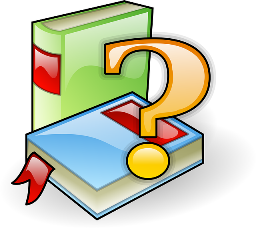 Mustaqil bajarish uchun topshiriqlar
1
4
5
2
6
3